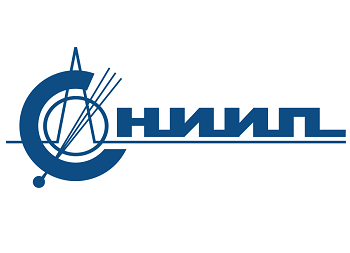 Научно-техническая конференция
«Ядерное приборостроение: история, современность, перспективы»
Реализация итерационных алгоритмов восстановления спектров в амплитудном методе
М.Ю. Мишин, Р.Ф. Ибрагимов
Национальный исследовательский ядерный университет МИФИ – Москва, Россия
Докладчик: студент каф. 24 НИЯУ МИФИ						Мишин М.Ю.
Москва 2022
Актуальность, цели и задачи работы
Восстановление нейтронных спектров является актуальной задачей в различных областях прикладной науки и техники. Нейтронное излучение является распространенным инструментом анализа ядерно-физических свойств вещества.
Знание как можно более точной информации о спектре нейтронов в точке расположения исследуемого объекта или на выходе из источника излучения позволяет повысить точность методов анализа, т.к. сечения процессов взаимодействия нейтронов с ядрами вещества исследуемого объекта могут сильно зависеть от энергии нейтронов.
Цель  – реализация алгоритмов восстановления спектров GRAVEL, PRIP, SLSM и оценка эффективности их работы.
Постановка задачи восстановления
Стационарное излучение полностью описывается интегральным уравнением:
Постановка задачи восстановления
Данные, получаемые в результате моделирования или измерений, позволяют пользоваться лишь некоторыми дискретными приближениями:
GRAVEL
Классический итеративный алгоритм
Высокая точность восстановления, ёмкие вычисления
Результаты восстановления с помощью алгоритма GRAVEL на примере источника AmBe
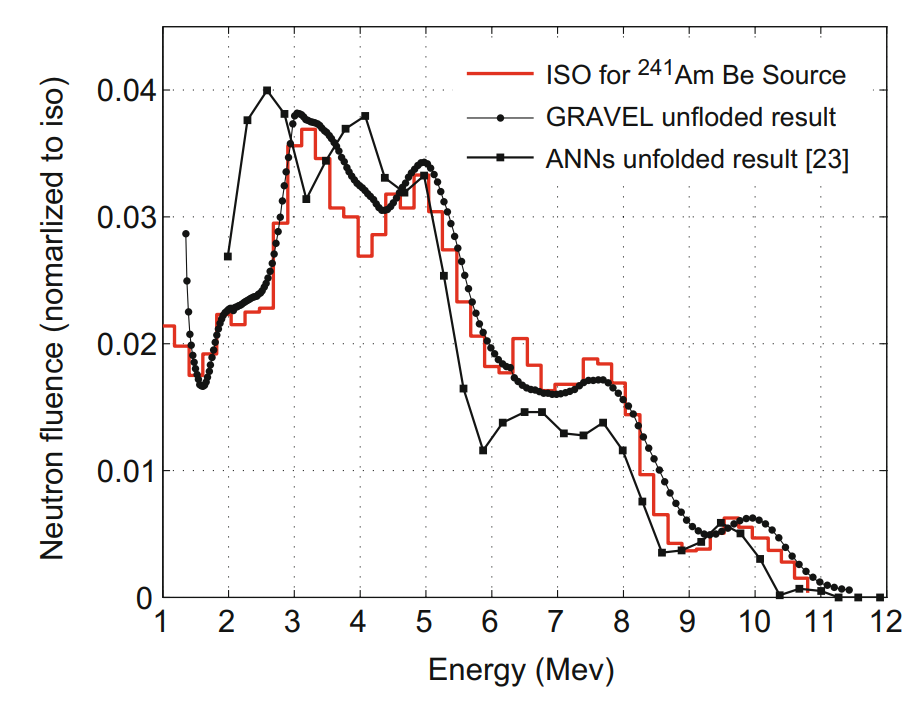 Итеративное приближение результата восстановления описывается выражением:
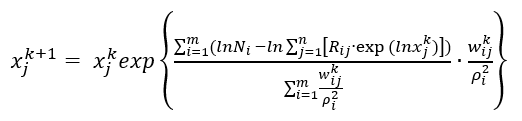 CHEN YongHao, CHEN XiMeng, LEI JiaRong, AN Li, ZHANG XiaoDong, SHAO JianXiong, ZHENG Pu & WANG XinHua. Unfolding the fast neutron spectra of a BC501A liquid scintillation detector using GRAVEL method, 2014
GRAVEL
Выражение для каждой итерации работы алгоритма записывается следующим образом:
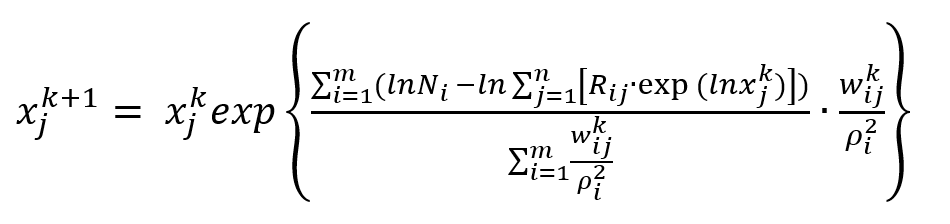 PRIP
Классический итерационный алгоритм
Точность восстановления ниже, чем алгоритма GRAVEL, однако скорость значительно выше
Результаты восстановления спектра нейтронов, полученного с помощью реакции D-T нейтронной трубки.
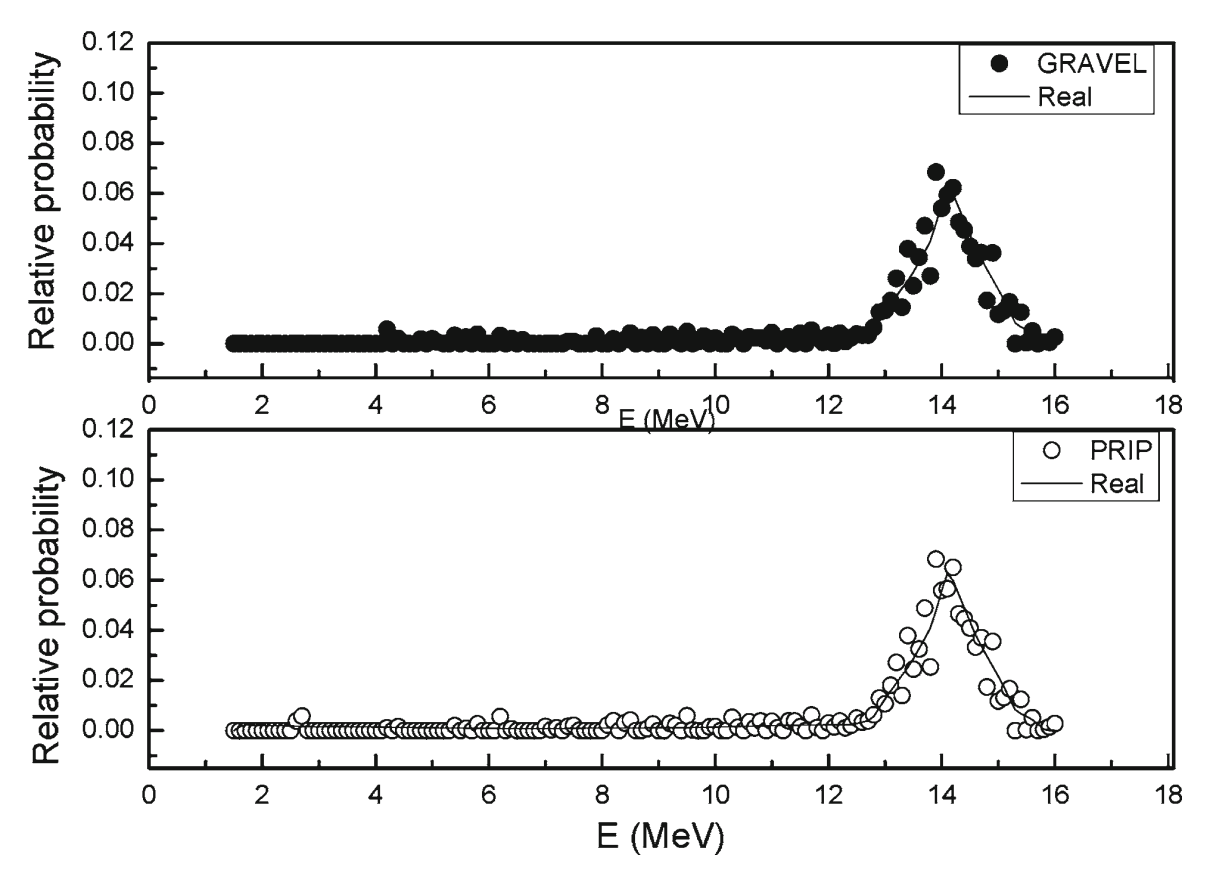 Принцип работы основан на уменьшении значения функции:
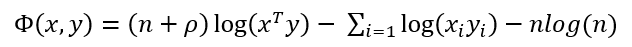 Guan-ying Wang, Ran Han, Jin-liang Liu, Xiao-ping Ouyang, Jin-cheng He, Jun-yao Yan. Comparison and research on the GRAVEL and PRIP algorithms of neutron energy spectrum unfolding, 2017.;
PRIP
SLSM
Результаты восстановления спектра двух моноэнергетических линий нейтронов 4 и 6 МэВ. LS – МНК, SLS –Последовательный МНК
Модификация стандартного метода наименьших квадратов
Точность выше, чем алгоритма МНК
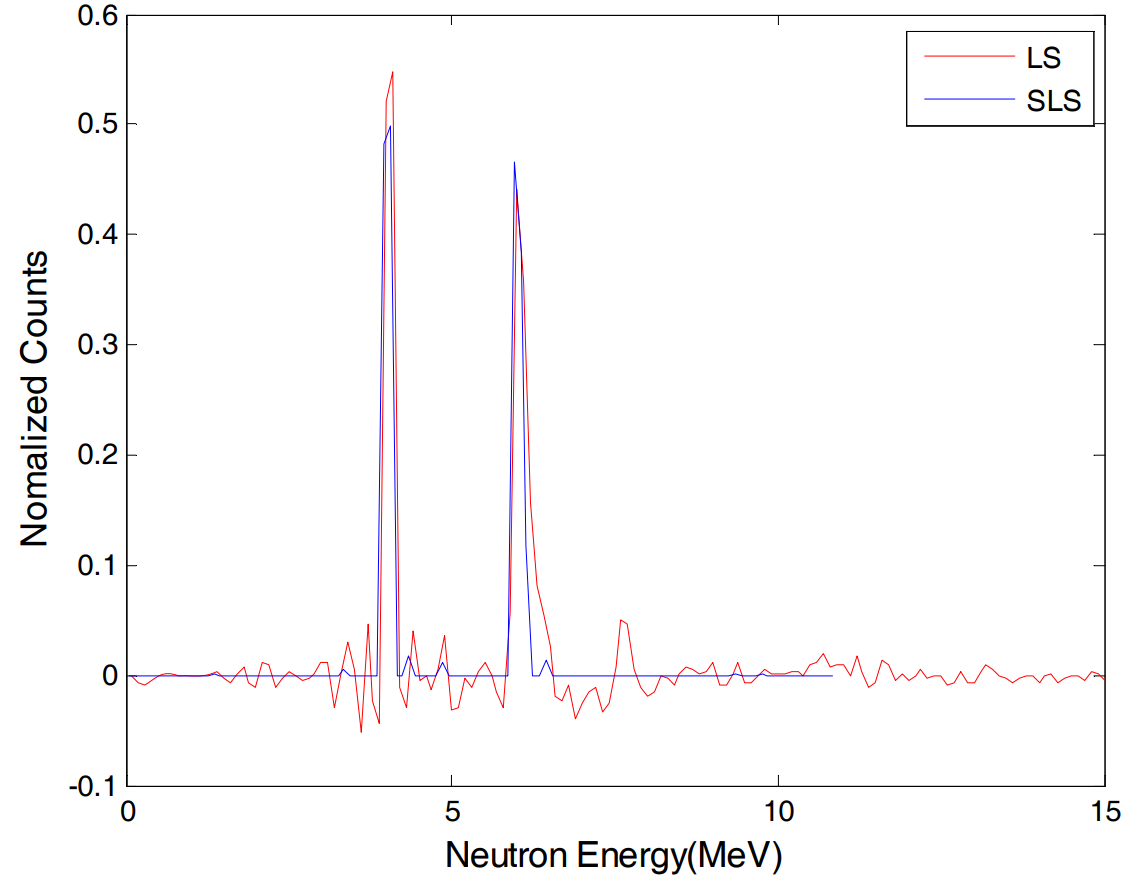 Yunlin Xu, Marek Flaska, Sara Pozzi, Vladimir Protopopescu, Thomas Downar. A SEQUENTIAL LEAST-SQUARES ALGORITHM FOR NEUTRON SPECTRUM UNFOLDING FROM PULSE-HEIGHT DISTRIBUTIONS MEASURED WITH LIQUID SCINTILLATORS, 2007.
SLSM
Описание тестовых данных
Матрица откликов, а также тестовый отклик, который подвергался процедуре восстановления, получены полностью расчётным путем в программном пакете Geant4. 

Отклик имеет 5000 каналов с шагом 4 кэВ в диапазоне 0,001 – 20,000 МэВ. 

Отклики в матрице получены на моноэнергетические потоки нейтронов, энергия нейтронов лежала в диапазоне 0,1 – 15,0 МэВ с шагом 0,1 МэВ для каждого следующего отклика. Соответственно размер матрицы откликов – 5000×150 значений.
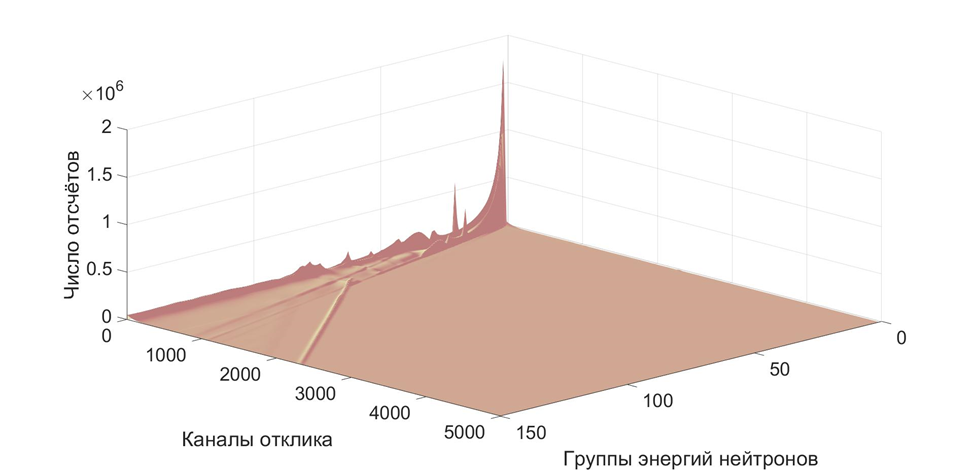 В качестве тестовых спектров рассмотрены:
спектры D-T генератора нейтронов (классический с энергией 14.1 МэВ, а также гипотетический в форме ступеньки в области энергий 14.5 МэВ);
спектр нейтронов деления (252Cf);
спектры источников на основе реакции (𝛼, 𝑛): PuBe и AmBe.
Результаты восстановления спектров
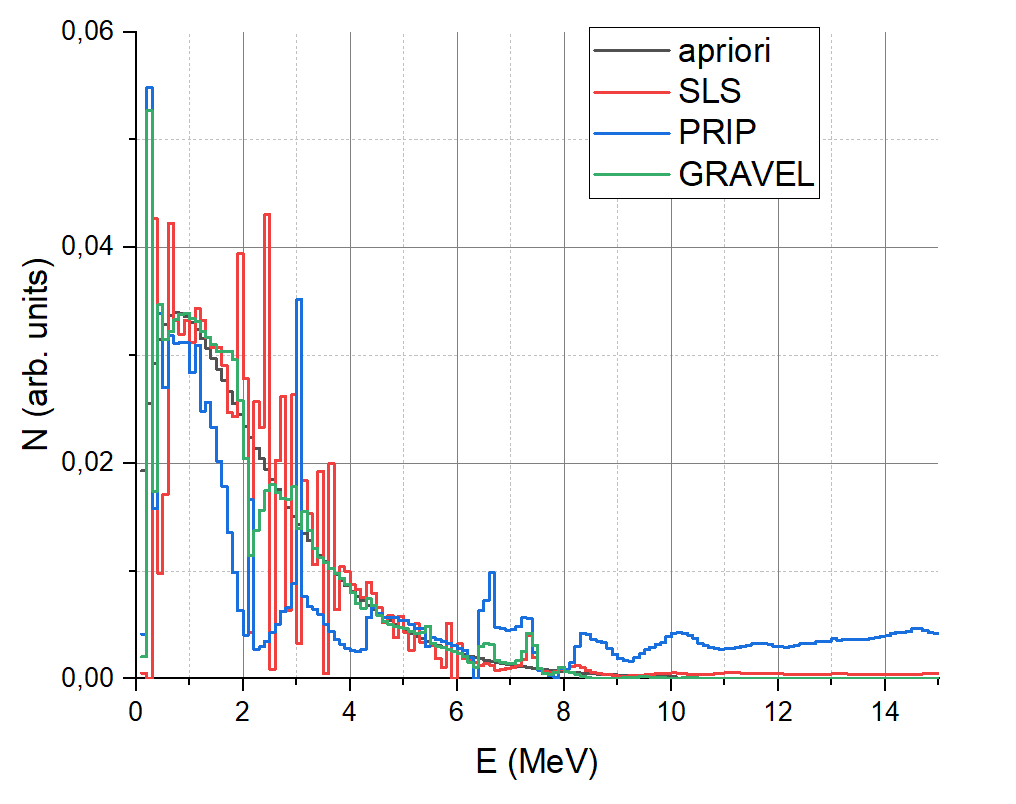 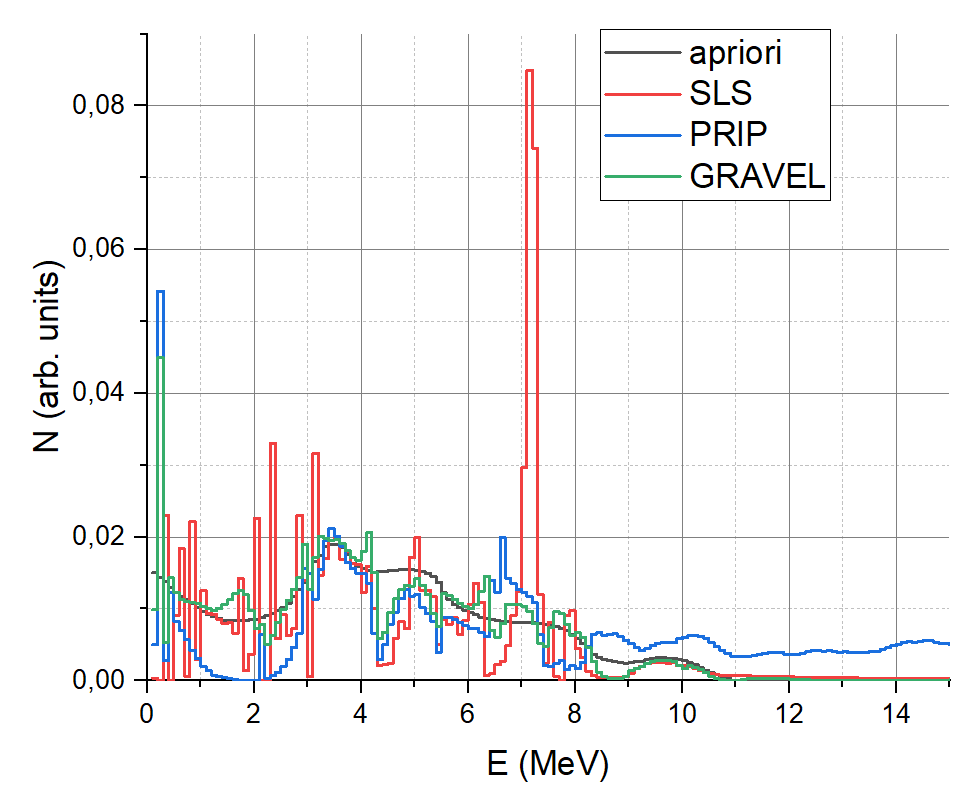 Число итераций: 100
Время работы: 
PRIP = 0.62 с, SLS = 0.12 с, GRAVEL = 44 с
Результаты восстановления тестового спектра нейтронов на примере изотопных источников (252Cf, AmBe)
Результаты восстановления спектров
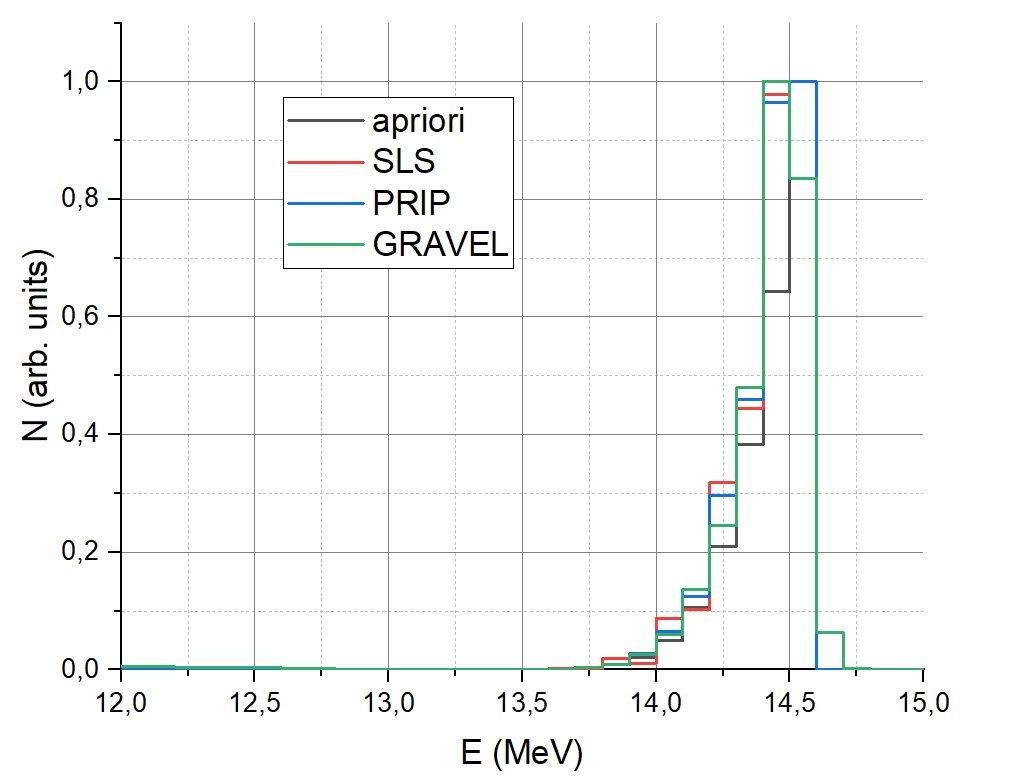 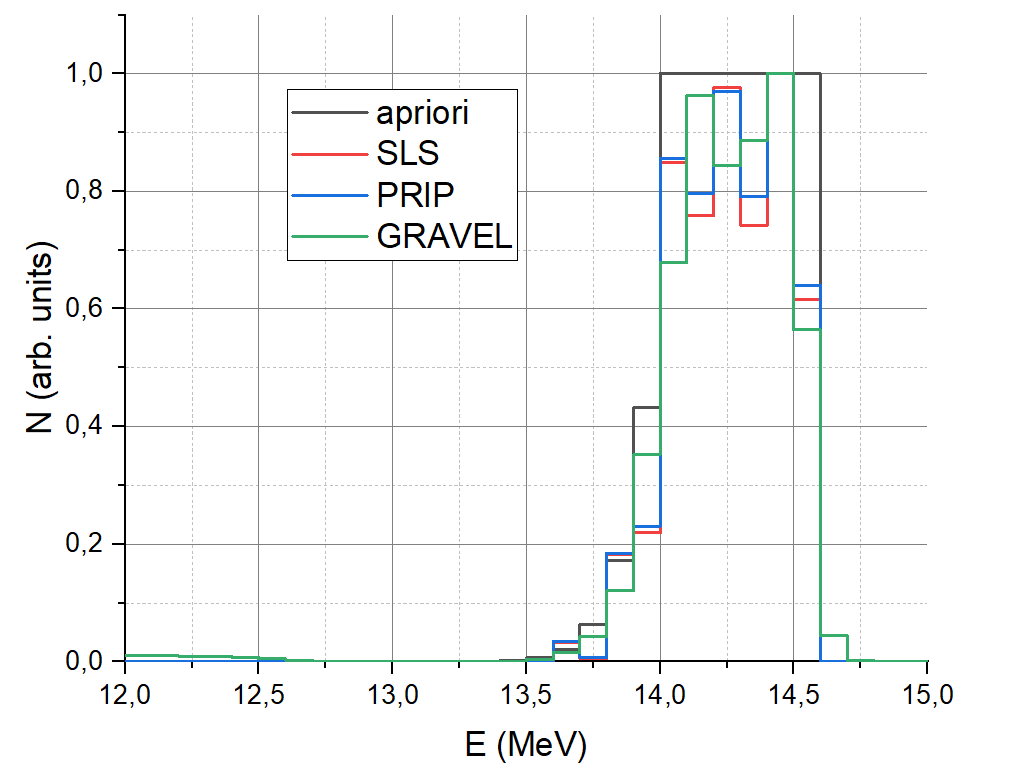 Число итераций: 100
Время работы: 
PRIP = 0.51 с, SLS = 0.1 с, GRAVEL = 44 с
Результаты восстановления тестовых спектров нейтронов на примере D-T генератора нейтронов
Результаты восстановления откликов
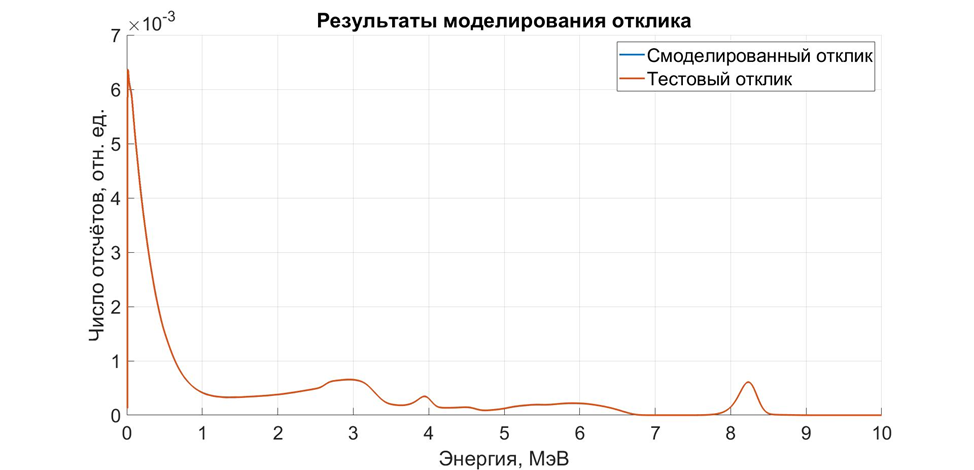 Результаты восстановления отклика на примере D-T генератора нейтронов
Оценка результатов восстановления спектра
Полученные характеристики восстановления  для тестовых спектров
Оценка скорости сходимости решения
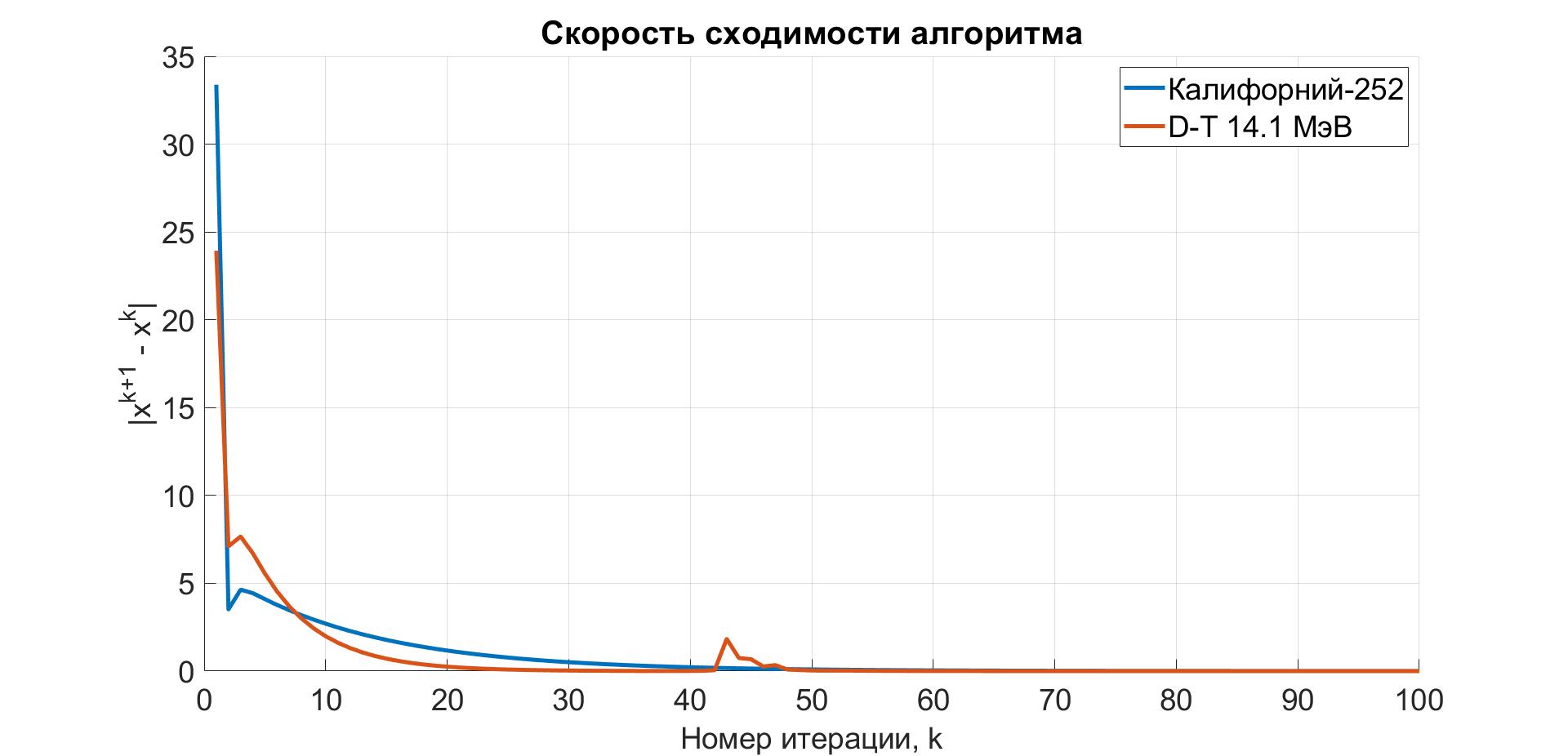 График зависимости модуля разности решений на k и k+1 итерации в зависимости от номера итерации k (для алгоритма PRIP).
Анализ полученных результатов, планы по дальнейшей работе
Полученные результаты демонстрируют низкую точность восстановления, однако при выборе отдельных диапазонов групп энергий откликов и нейтронов в матрице, в теории, можно добиться сравнительно высокого качества восстановления на конкретных энергетических промежутках. Точность восстановления также сильно зависит от подбора начального вектора решений, что осложняет оценку точности работы.
Стоит отметить, что алгоритмы PRIP и GRAVEL не предполагают возможность осуществления параллельных вычислений без значительной доработки алгоритмов. Дальнейшая работа над алгоритмами предполагает введение возможности использования параллельных вычислений, что может позволить добиться многократного увеличения скорости работы.
Спасибо за внимание
Контакты:
Мишин Матвей Юрьевич
Telegram: @matvey_mishin